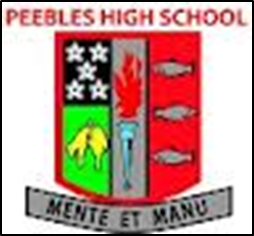 National 3 & NATIONAL 2 COURSES IN BCT
Course Support Information
Course Content Overview
Students in the N3/N2 Business & IT course this year are working towards one or more of the following:

National 3 Administration & IT
National 2 – Information & Communications Technology

If time permits – it may be possible to certificate learners for some or all of the National Progression Award in Digital Literacy.
National 3 Admin & IT
There are 3 units of study:
Communication in Administration
IT Solutions for Administrators
Administration in Action

Students will build up an assessment portfolio of evidence to demonstrate they have met the performance criteria for learning outcomes for each unit.
National 2 information & communications technology
There is one mandatory unit of study:
ICT Applications

Students will study a minimum of 2 other units from:
Communications Applications
Internet Applications
Multimedia Applications
Working with Digital Images

Students will build up an assessment portfolio of evidence to demonstrate they have met performance criteria for learning outcomes for each unit.
N3 Npa – Digital literacy
There are 3 areas of study:
Computer Applications
Computer Basics
Digital Skills

Students will build up an assessment portfolio of evidence to demonstrate they have met performance criteria for learning outcomes for each unit.
How can you help?
Encourage students to use ICT for learning and leisure out with school.

Discuss uses of social media, responsible use of digital devices and reliable sources of digital information at home.

Encourage use of cloud-based file storage for any subject eg One Drive.

Contact carolyn.futty@glow.sch.uk for further info.